CS 18000 Problem Solving and Object Oriented Programming Spring 2019
Section LE2
Week 1. Lecture 1. January 7. 2019:
Slides updated: 6:56AM January 9, 2019
Aditya Mathur
Professor, Department of Computer Science
Purdue University
West Lafayette, IN, USA
https://www.cs.purdue.edu/homes/apm/courses/CS180_Java/CS180Spring2019/
This week
Introductions
Learning objectives
Logisitics
Play&Learn: Illustration of an approach to learn programming
Aditya Mathur
50
Years of Teaching [Programming]
Assembly
Fortran
Pascal
C
Java
Python
Professor Anthony David Bergstrom
Andrew Groenewold
Mackinzie Farnell
Leaning Objective and Outcomes
[High Level]
1/7/2019
CS 18000. Spring 2019. Week 1
7
Learning Objective
Map
Language:
Java
Python
Scala
Swift
…
Problem
Program
Mapping: Problem solving, Programming, Software Engineering, Coding
A programming language serves as a carrier of program semantics.
1/7/2019
CS 18000. Spring 2019. Week 1
8
Sample problem: Create a search engine
Map
Search
Program
[Google]
1/7/2019
CS 18000. Spring 2019. Week 1
9
Sample problem: Create a communications engine
Map
Social media
Program
[Facebook]
1/7/2019
CS 18000. Spring 2019. Week 1
10
Sample problem: Find the area of a circle!
Map
Social media
Program
[CS180]
1/7/2019
CS 18000. Spring 2019. Week 1
11
Programming is for everyone!You will benefit by learning to program whatever be your major!
1/7/2019
CS 18000. Spring 2019. Week 1
12
Learning Outcome-1
Through a sequence of well defined steps you will be able to map a problem statement to a  computer program written in the Java programming language.
1/7/2019
CS 18000. Spring 2019. Week 1
13
Learning Outcome-2
You will learn the basics of computer programming that will aid you in learning programming languages other than Java. Some of these other languages include C#, Python, C, and C++.
1/7/2019
CS 18000. Spring 2019. Week 1
14
Learning Outcome-3
You will learn how to use IntelliJ CE to edit, compile, debug, and execute Java programs.
1/7/2019
CS 18000. Spring 2019. Week 1
15
Useful Tools
HotSeat
Use this to ask questions: anonymous or otherwise.
campuswire.com
Use this to interact with TAs, instructors and fellow students.
Blackboard
My slides are posted under Course Content Collection.
Course web page
http://courses.cs.purdue.edu/cs18000:spring19:start
Vocareum
For submitting your solutions to assignments.
1/7/2019
CS 18000. Spring 2019. Week 1
16
One Class- Two Sections
LE1: Professor Buster Dunsmore
LE2: Professor Aditya Mathur and Professor Tony Bergstrom
Slides will be different
Contents will be the same though presented differently.
ALL students, both sections, will take the sqame exams, work on the same labs, and homework assignments.
1/7/2019
CS 18000. Spring 2019. Week 1
17
Please note….
Classes will begin at 4:30pm and end at 5:20pm. Please  be in your seat a few minutes before the class begins and leave after the class ends.
All students are encouraged to ask questions. You may interrupt the instructor at any time. No question is a dummy question!
The instructor is here to help you learn. Make full use of the instructor. Make full use of the instructor’s  and GTAs office hours.
There will be quizzes in most classes.
I want you to succeed in this class and in your major.
1/7/2019
CS 18000. Spring 2019. Week 1
18
More “Please notes”….
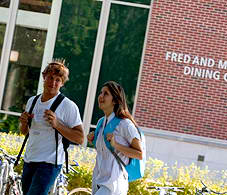 I will hold occasional Sunday Tutorials (2-5pm.  LWSN 3102A/B). All are welcome to attend these problem solving sessions. Will inform you in advance.
1/7/2019
CS 18000. Spring 2019. Week 1
19
Expectations: Academic Honesty
Unless specified otherwise, all quizzes, labs, projects, and exams are to be completed by you without assistance from anyone else other than the course instructor and the graders.
Read the Policies page on the course web site.
1/7/2019
CS 18000. Spring 2019. Week 1
20
Expectations: Attendance
You are expected to attend all lectures, labs, and recitations.
If you miss a lecture, lab or recitation then it is your responsibility to (a)  learn on your own the material covered (b) find out if there were any announcements that might affect your course grade.
1/7/2019
CS 18000. Spring 2019. Week 1
21
Textbook
No textbook is required. 
No textbook is needed. 
All material related to Java is available on The Internet.
Free book:
Start Concurrent: An Introduction to Problem Solving in Java with a Focus on Concurrency, Wittman, Mathur, and Korb
If you do wish to buy a book then buy:
A Comprehensive Introduction to Object Oriented Programming with Java, Thomas Wu. NOTE: Any version of this book is fine. You do not need the latest version.
1/7/2019
CS 18000. Spring 2019. Week 1
22
Grading
1/7/2019
CS 18000. Spring 2019. Week 1
23
Learning Opportunities in CS 180
Lectures: Basic concepts and techniques
Labs: Practice solving simple problems on the computer; use robots and smart phone in addition to desktops.
Supplemantary Instruction: Practice solving simple problems by hand; lots of discussion and participation; work in small teams.
Projects: Solve more complex problems; design, implement, test, document.
1/7/2019
CS 18000. Spring 2019. Week 1
24
Schedule: LE2
Lectures: MW
Coding, HW, Labs help etc: Friday
1/7/2019
CS 18000. Spring 2019. Week 1
25
Week 1: January 7-11, 2018Hope you enjoyed this session!
1/7/2019
CS 18000. Spring 2019. Week 1
26